pTabs2 Charts Demo (1)
Version: 2.4.3 (89)
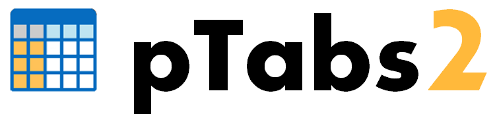 30/07/2019
1
Campione
30/07/2019
2
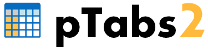 CAMPIONE
30/07/2019
3
Titolo di studio
30/07/2019
4
Condizione lavorativa
30/07/2019
5
Condizione famigliare
30/07/2019
6
Esposizione ai mezzi
30/07/2019
7
Questionario
30/07/2019
8
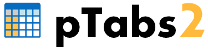 Con quale frequenza frequenza vai di solito al cinema?
30/07/2019
9
Rispetto a un anno fa diresti che è cambiato qualcosa nella frequenza con cui vai al cinema?
30/07/2019
10
Quanto ti piace?
30/07/2019
11
Quanto sono importanti per Lei questi aspetti?
30/07/2019
12
Quali delle seguenti motivazioni ritiene rilevanti?
30/07/2019
13
Come valuta i seguenti aspetti
30/07/2019
14
In una normale giornata infrasettimanale mediamente quanto tempo al giorno guardi la televisione?
30/07/2019
15
In una normale giornata infrasettimanale mediamente quanto tempo al giorno ascolti la radio?
30/07/2019
16
In una normale giornata nel fine settimana mediamente quanto tempo al giorno guardi la televisione?
30/07/2019
17
In una normale giornata nel fine settimana mediamente quanto tempo al giorno ascolti la radio?
30/07/2019
18
Abitualmente con che frequenza leggi il quotidiano tradizionale?
30/07/2019
19
Abitualmente con che frequenza leggi il quotidiano gratuito?
30/07/2019
20
Abitualmente con che frequenza leggi la stampa periodica?
30/07/2019
21
Abitualmente con che frequenza leggi la stampa periodica gratuita, informativa sulla vita cittadina, distribuita gratuitamente nei locali?
30/07/2019
22
Normalmente con che frequenza ti colleghi a internet?
30/07/2019
23
Operatore telefonico
30/07/2019
24
Immagine dei prodotti
30/07/2019
25
Confronto gradimento variante prodotto X vs Y
30/07/2019
26